VELKOMMEN TIL SRK 2018-2019
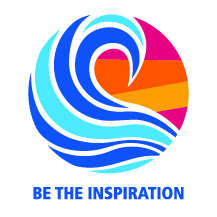 AGENDA 22. august 2018
Velkommen!
Bursdager denne uken!
Faktaboks! 	Utgår denne uken pga. dagens besøk
Påminnelser!
5 min. ved Gabriel Garcia Lugardo
Foredrag av Morten Riis-Gjertsen – Ferjene, hva tilfører disse oss?
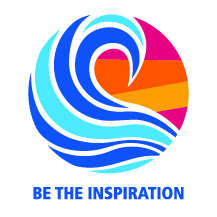 BURSDAGER
Anne Grete Bakken 14. august
Michael Balke 19. august
Eva Preede 20. august

Ingen bursdager neste uke
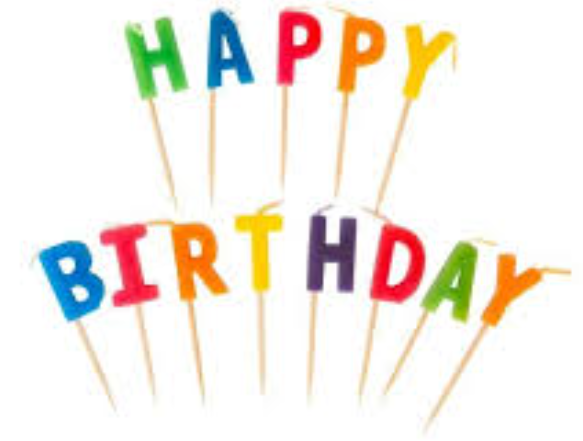 PÅMINNELSER
Minner om bedriftsbesøk  hos Sandefjord Helsepark neste onsdag 29.08

Styremøte i etterkant. Hjemme hos Birgitte
5 MINUTTER INTRO V/UTVEKSLINGSSTUDENT GABRIEL
MORTEN RIIS-GJERTSEN – FERJENE, HVA TILFØRER DISSE OSS?